Согласные звуки
В русском языке звуки делятся на гласные и согласные.
При произнесении согласных звуков во рту всегда появляется преграда.Это могут быть губы, зубы, язык
Например, когда мы произносим звук М, губы смыкаются, а воздушная струя проходит через нос.
Посмотрите в зеркало и произнесите звук М, 
М  М  М
Согласные звуки можно обозначить символами, чтобы детям было легко их запомнить.
Это звук М
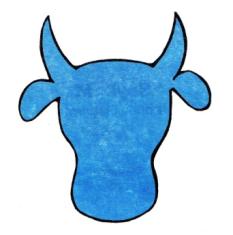 Повтори столько раз звук м, сколько картинок-символов ты видишь
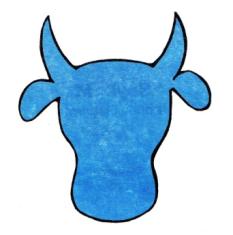 Повтори столько раз звук м, сколько картинок-символов ты видишь
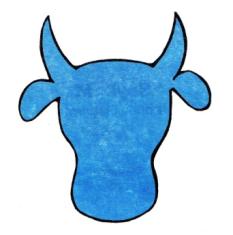 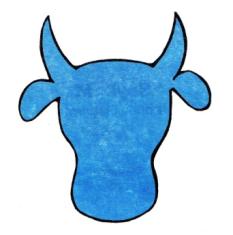 Повтори столько раз звук м, сколько картинок-символов ты видишь
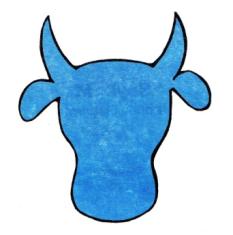 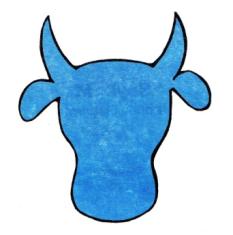 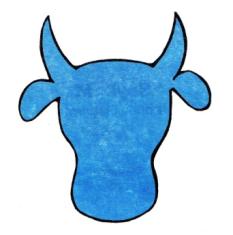 Упражнение  «Слоговые дорожки»
Назови звук, который  обозначается  большим, красным кружочком. Правильно это звук А. Какой еще  звук ты здесь видишь? Это звук М. Звук А пойдет в гости к звуку М. Пропой дорожку звуков АААААМ.
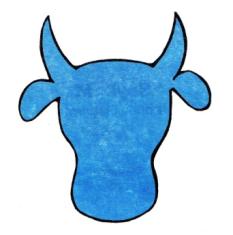 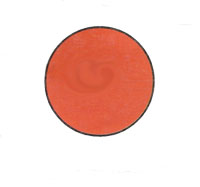 Спой песенки
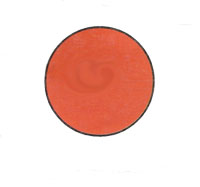 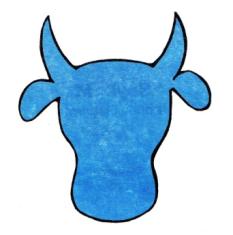 Спой песенки
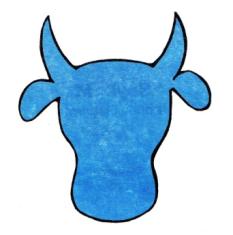 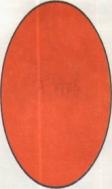 Спой песенки
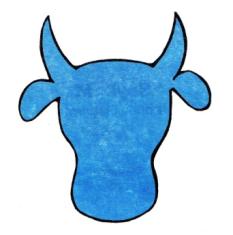 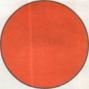 Спой песенки
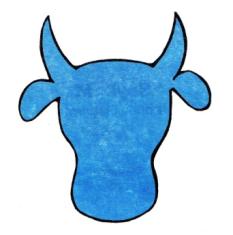 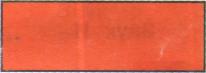 Найди картинки со звуком М
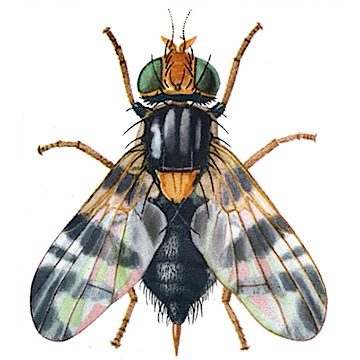 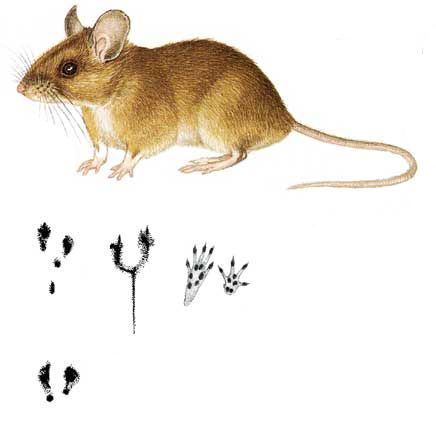 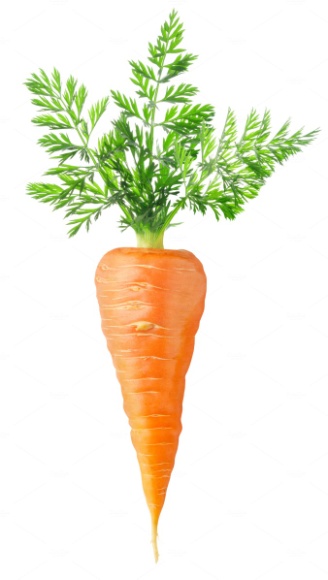 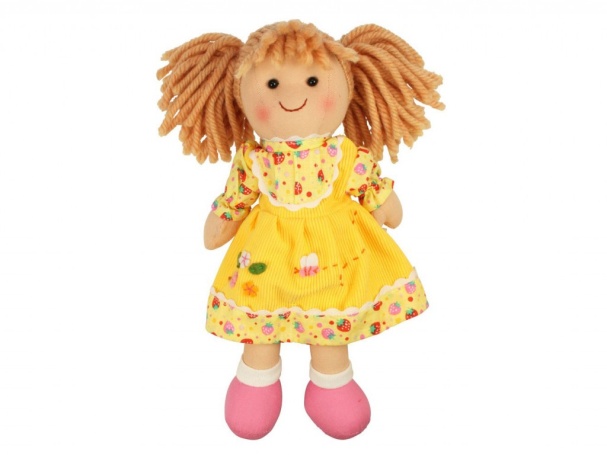 Найди картинку со звуком М
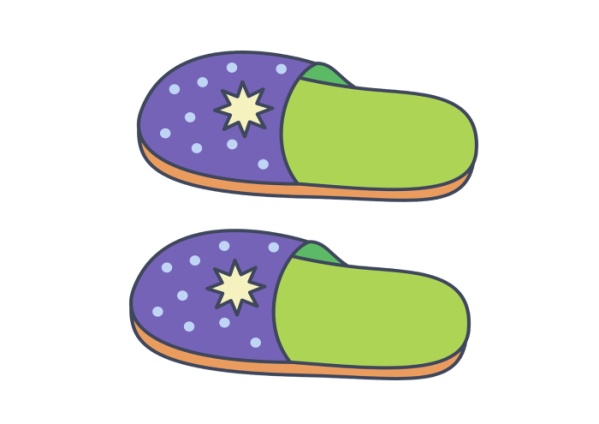 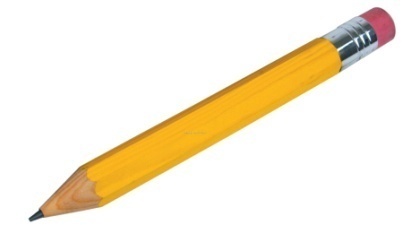 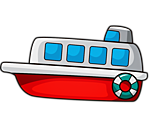 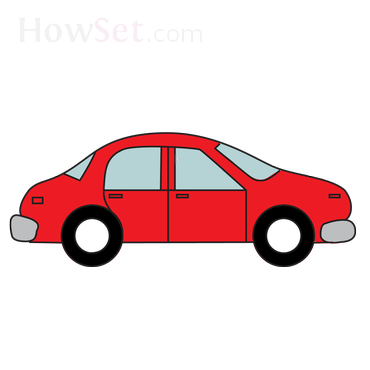 Согласные звуки   бывают твердые и мягкие.	
Звук М твердый  - мы произносим его грубо, твердо. Твердый звук М обозначаем, синим цветом.
Звук МЬ мягкий – мы произносим его ласково, мягко, губки улыбаются. Мягкий звук МЬ обозначаем зеленым цветом.
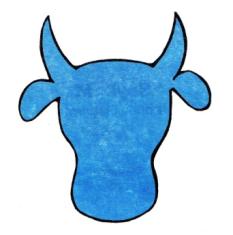 Упражнение  «Слоговые дорожки»
Назови звук, который  обозначается  большим, красным кружочком. Правильно это звук А. Какой еще  звук ты здесь видишь? Это звук МЬ. Звук А пойдет в гости к звуку МЬ. Пропой дорожку звуков АААААМЬ
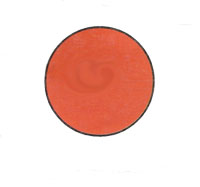 Спой песенки
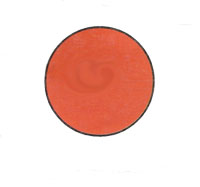 Спой песенки
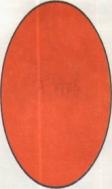 Спой песенки
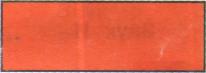 Найди картинки со звуком МЬ
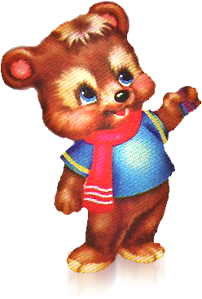 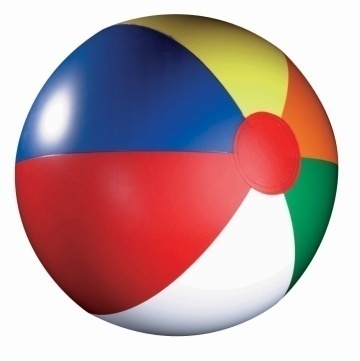 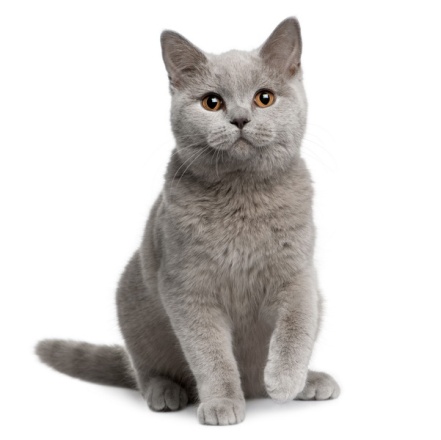 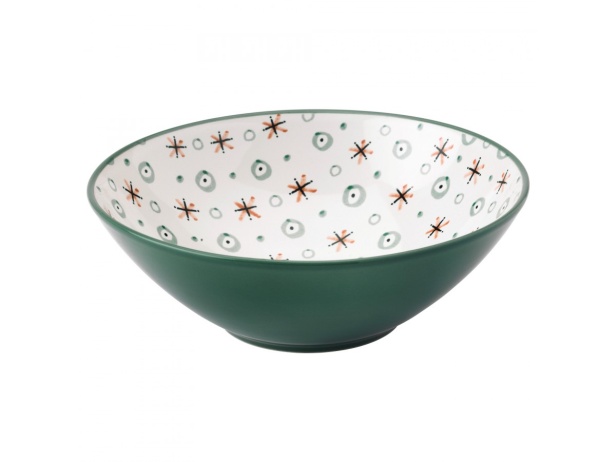 Найди картинку со звуком МЬ
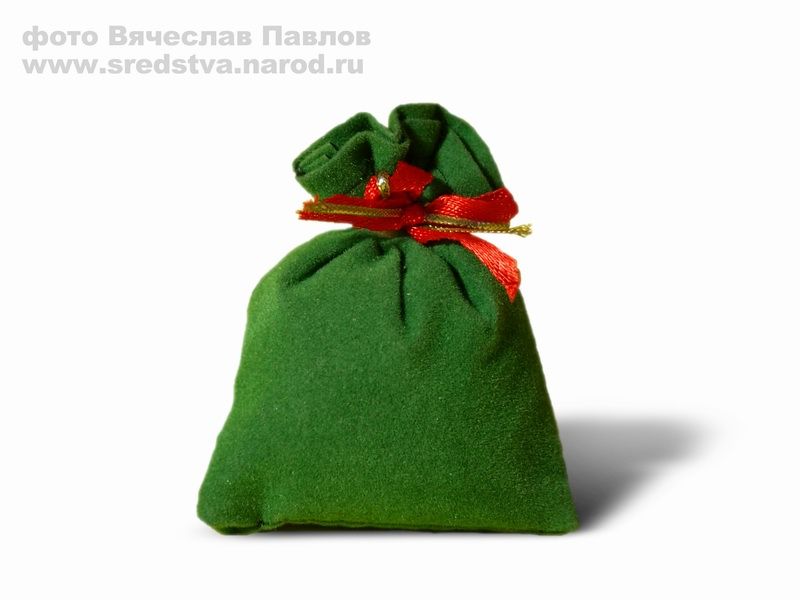 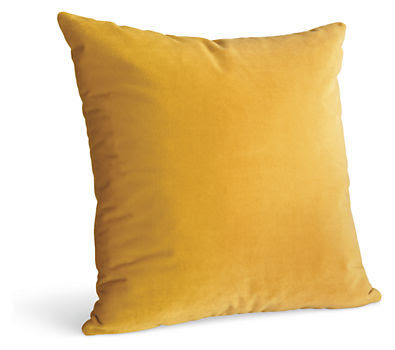 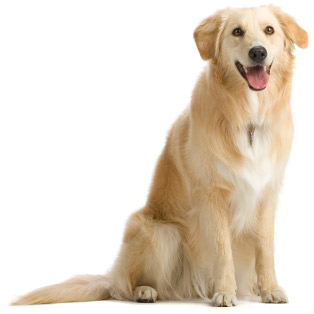 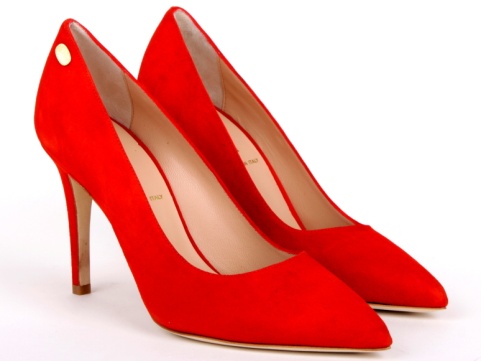 Посели картинку в свой дом
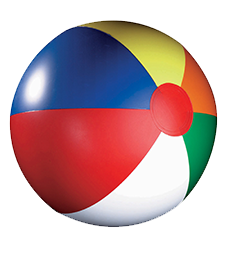 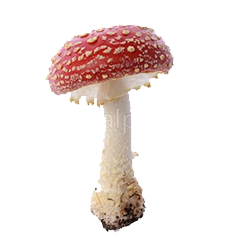 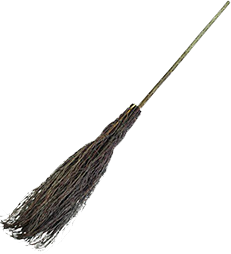 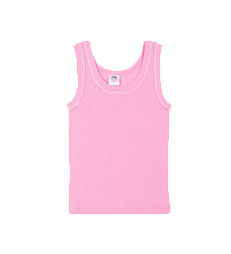 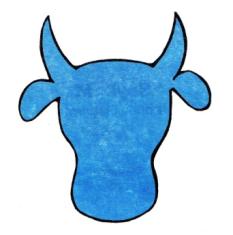 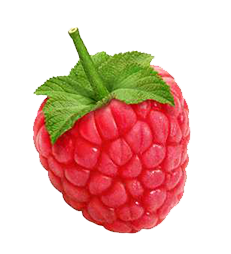 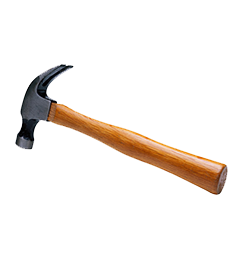 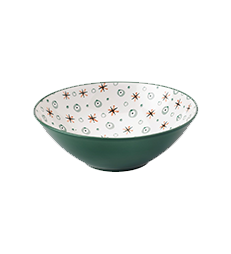 Угадайка.В домике спряталось слово со звуком м. Угадай, какое это слово. Выбери слово со звуком М
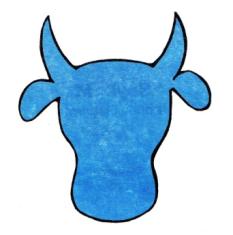 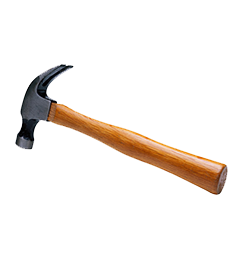 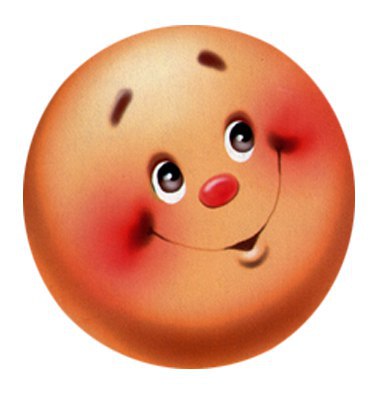 Угадайка.В домике спряталось слово со звуком м. Угадай, какое это слово. Выбери слово со звуком М
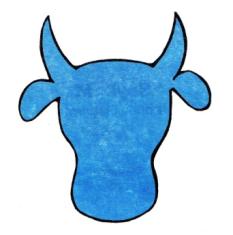 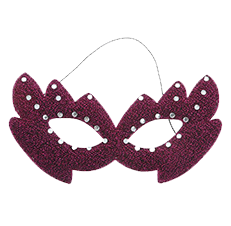 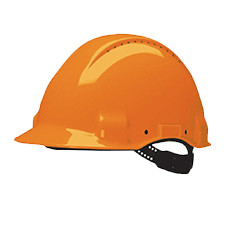 Угадайка.В домике спряталось слово со звуком м. Угадай, какое это слово. Выбери слово со звуком М
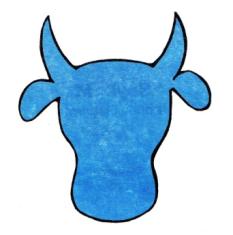 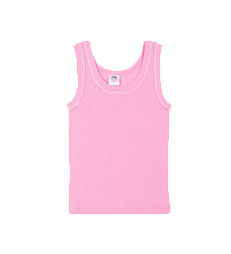 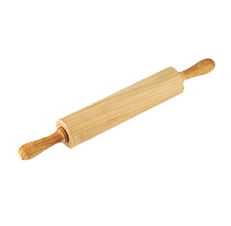 Угадайка.В домике спряталось слово со звуком мь. Угадай, какое это слово. Выбери слово со звуком Мь.
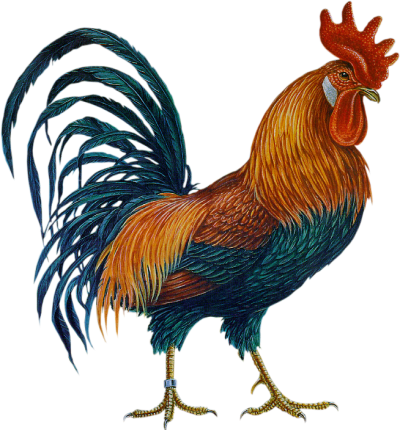 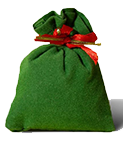 Угадайка.В домике спряталось слово со звуком мь. Угадай, какое это слово. Выбери слово со звуком Мь.
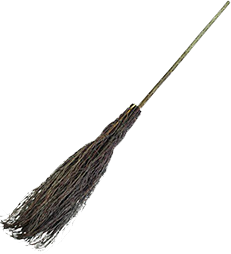 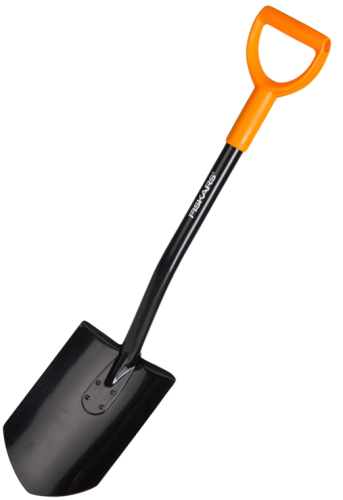 Угадайка.В домике спряталось слово со звуком мь. Угадай, какое это слово. Выбери слово со звуком Мь.
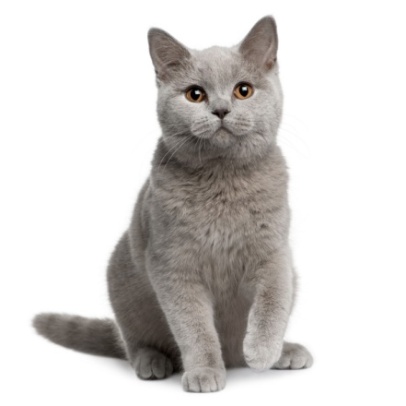 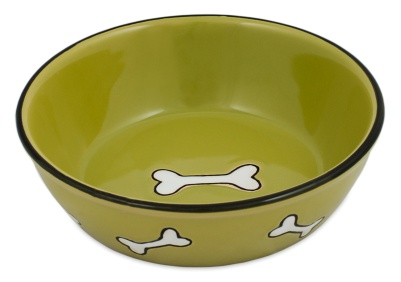